There’s No Place Like Japan:
A Case-Study in the Methodological Challenges of Cross-National Survey Analysis
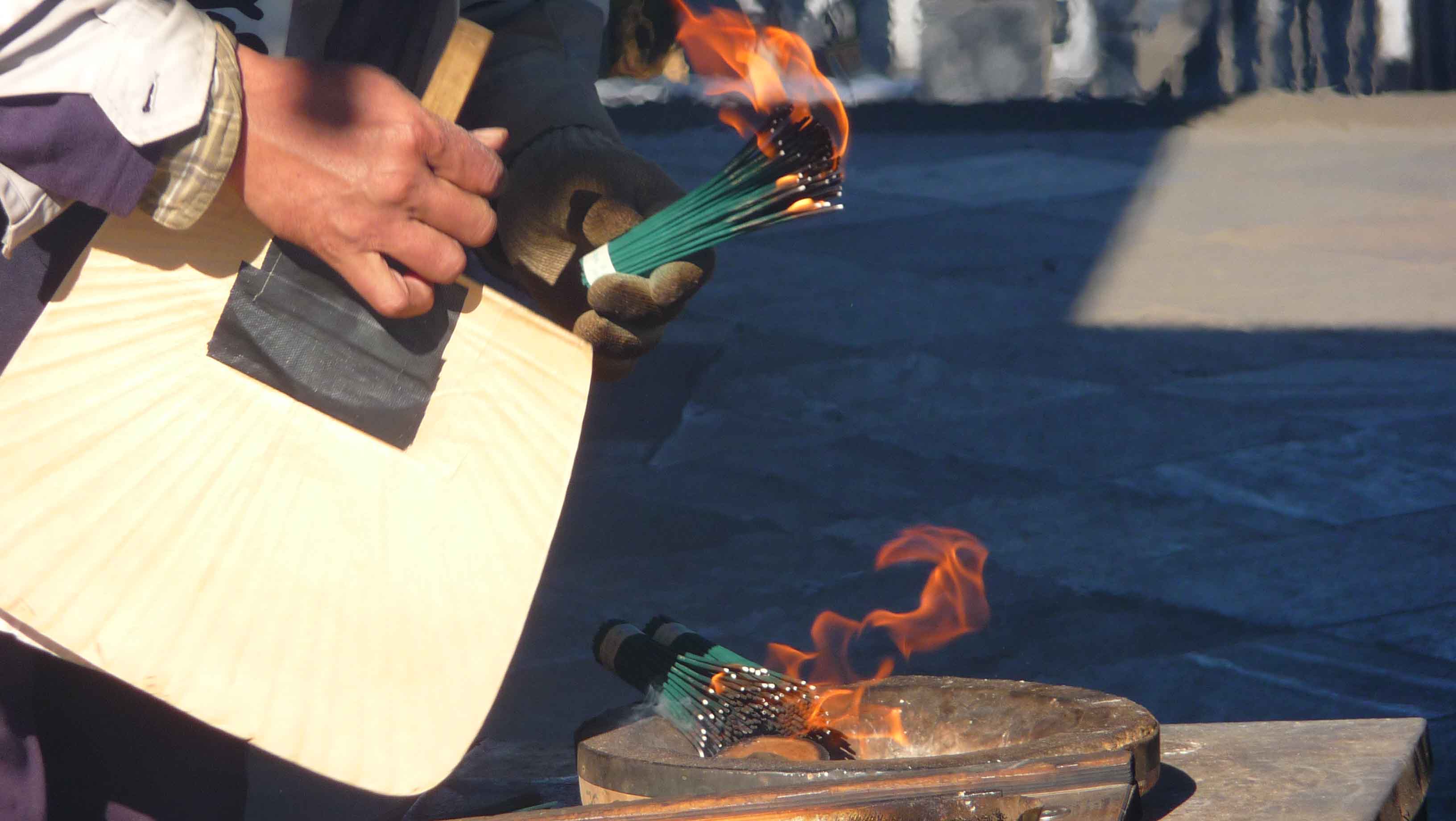 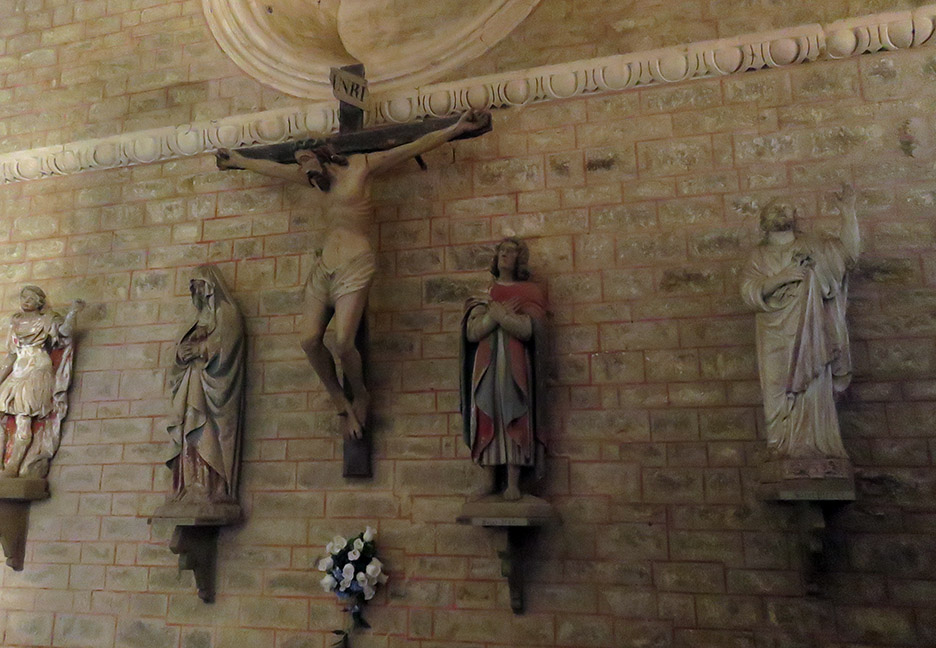 Joshua Hayes, M.A.
About Me
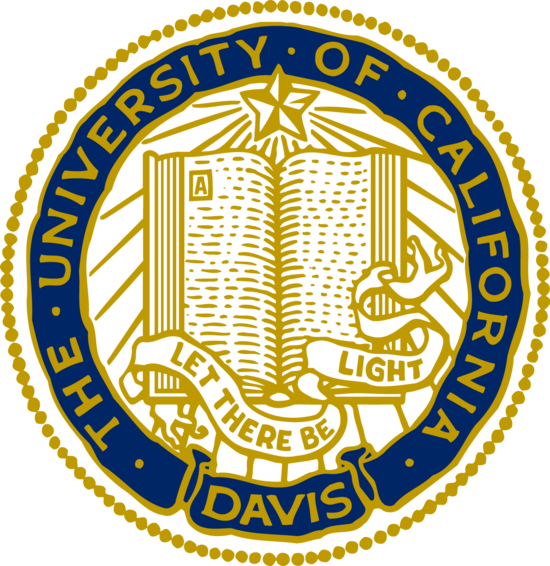 Joshua Hayes
U.C. Davis, PhD (ABD) Sociology
U.C. Davis, M.A. Sociology
Stanford University, M.A. Religious Studies
Michigan State University, B.A. East Asian Languages and Cultures
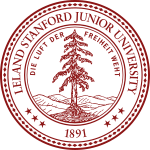 Dissertation Research
National Identity 
ISSP National Identity Module 1995/2003/2013 
Not Religion Module
Religious foundations for creating a symbolic identity
Religion as an axis for inclusion and exclusion
Began in United States
Now contains an international comparison component
But how to grapple with “religion” in international comparisons?
Options For Dealing With Religion
Just don’t do use religion…
Objective Coding -
Consistent 
Analogy: Using an absolute value for R’s income, across two locations
Example: Reltrad; or design an alternative
Relative Coding –
Changes based on the context 
Analogy: Using percentiles to determine R’s relative position within economy, respective to R’s location
Relative Measure for Religious Affiliation:Dominant In-Group vs Minority Out-Group
Each nation in the survey adapted the module to their own context. Namely, regarding:
”to be a true [nationality]”
“to speak [language]”
“to be [religion]”
I used the religion named in each survey as the “Dominant Religion” for that nation. Then recoded respondents’ religious affiliation as a dummy variable for “In Dominant Religion: Yes or No”
Relative Measure for Religious Affiliation:Dominant In-Group vs Minority Out-Group
Each nation in the survey adapted the module to their own context. Namely, regarding
”to be a true [nationality]”
“to speak [language]”
“to be [religion]”
I used the religion named in each survey as the “Dominant Religion” for that nation. Then recoded respondents’ religious affiliation as a dummy variable for “In Dominant Religion: Yes or No”
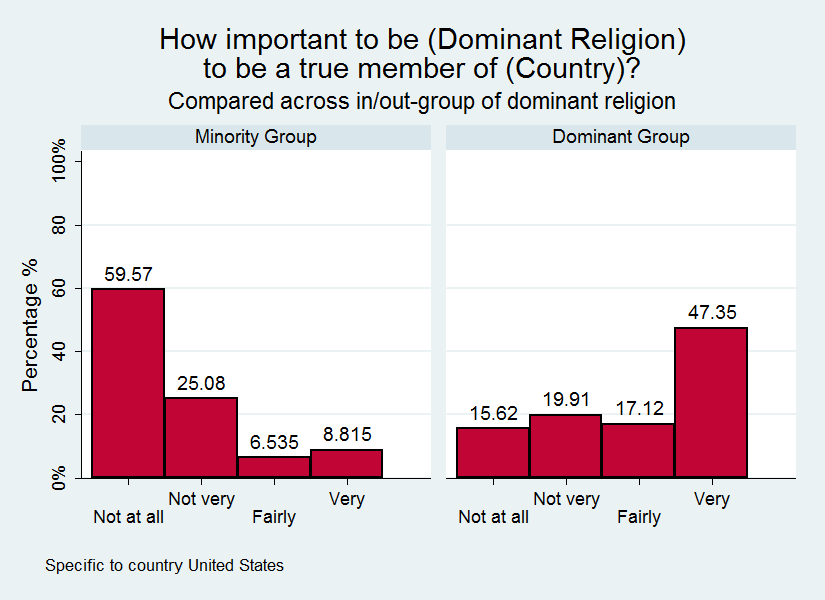 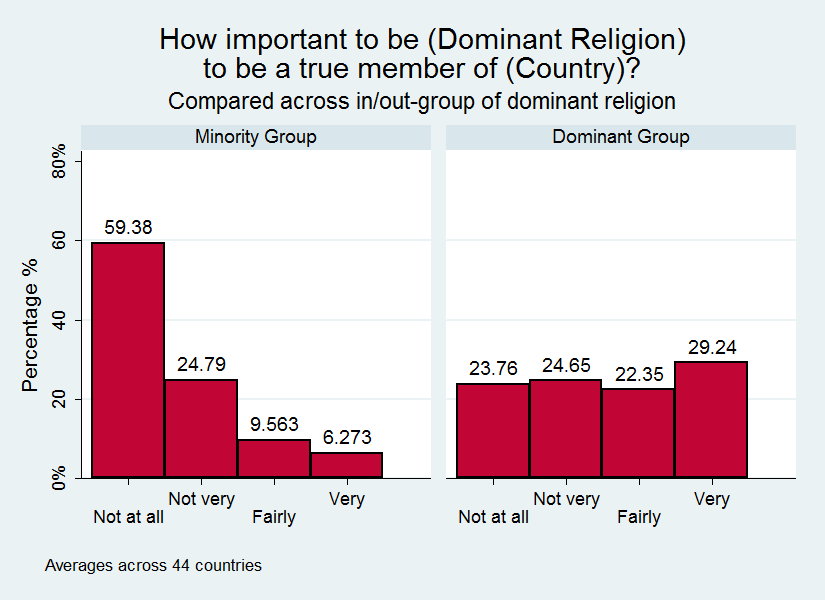 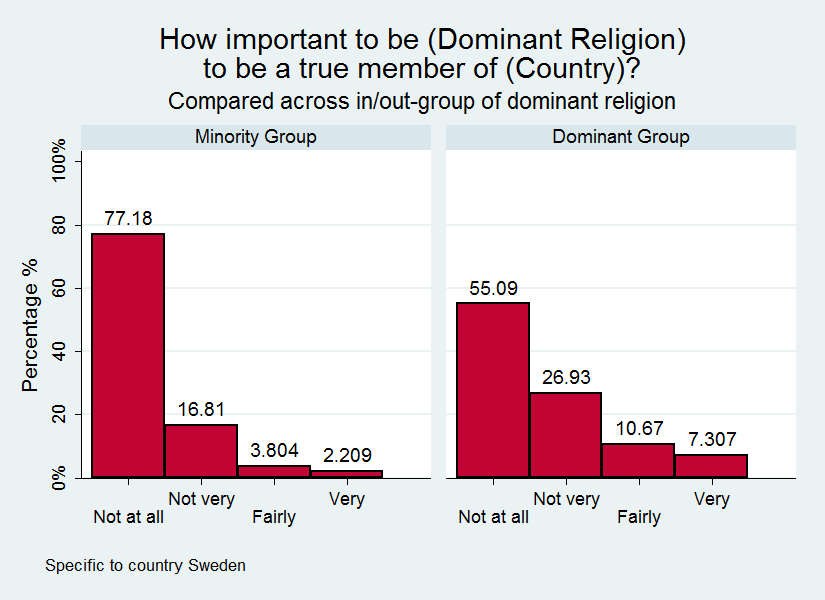 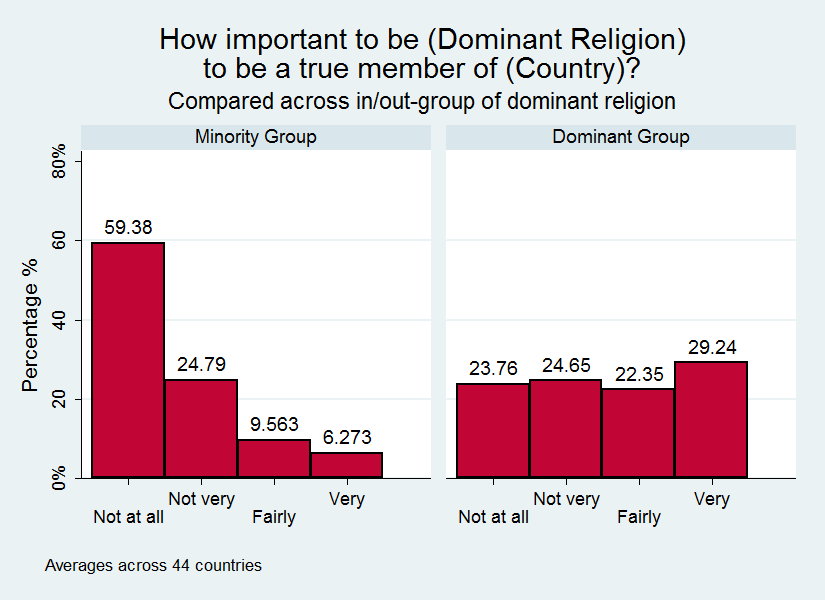 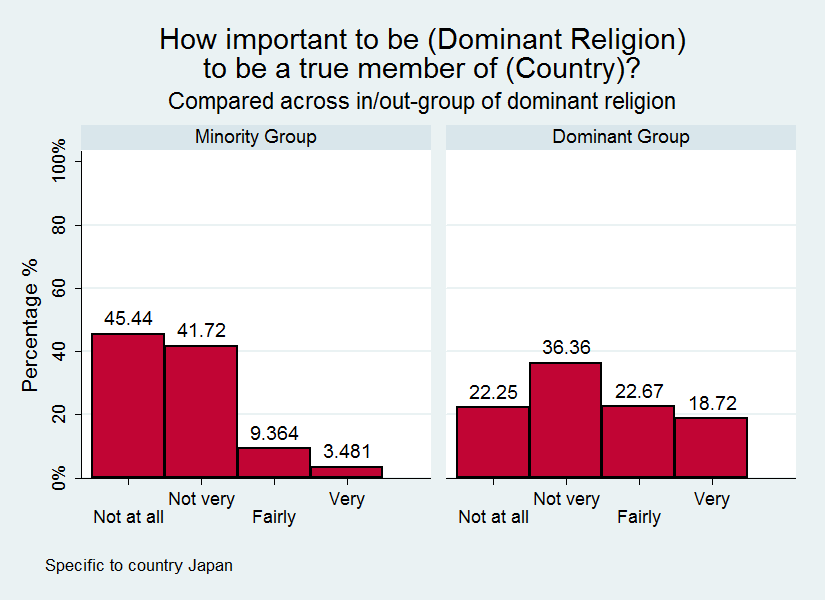 Evident Challenges
Localized Distributions of Religious Affiliation
Many countries have a dominant religion and minority religions
Japan does not fit this model; in the survey data:
It is more common in Japan for individuals to have multiple-affiliation 
Difference between “belief” and “practice”
More complex landscape
Views on “Importance of Religion”
Japan bucks the In-Group/Out-Group trend seen in many other countries
The nature of the question changes when religious affiliations are not exclusive
Identity, Behavior, and Belief are related but also diverge
Very hard to create buckets for individuals when they sit at the intersection of many buckets
I study religion, but I cannot be a specialist of every nation
Potential Solutions
Avoid the topic
Find a Dataset that includes everything we want
Behavior measures and Belief measures
Ideally combine Religion and National Identity modules
May require gathering own forms of data, lose connection with past surveys
Narrow our focus
Look at a single country: Japan only
Compare two cases: show how US and Japan differ
Reductionism
Collapse people into single categories
Lose richness of differing contexts
Transparency in Research Design is Key